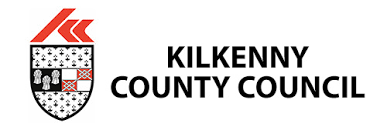 ENVIRONMENT SECTIONHighlights 2019 & look forward to 2020
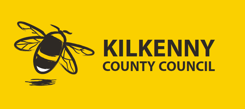 CRM – Customer Relations Management System
2019 – Complaints Received
1066 Received - given unique I.D. No. 
688  	Litter/ Fly-tipping
216  	Illegal dumping 
42   	Water/Waste Water 
62 	Air /Odour
45 	Dead Animals 
9 	Noise 
4	Miscellaneous  
1014  Investigated & Closed 
52 	Carried into 2020 still 				investigation.
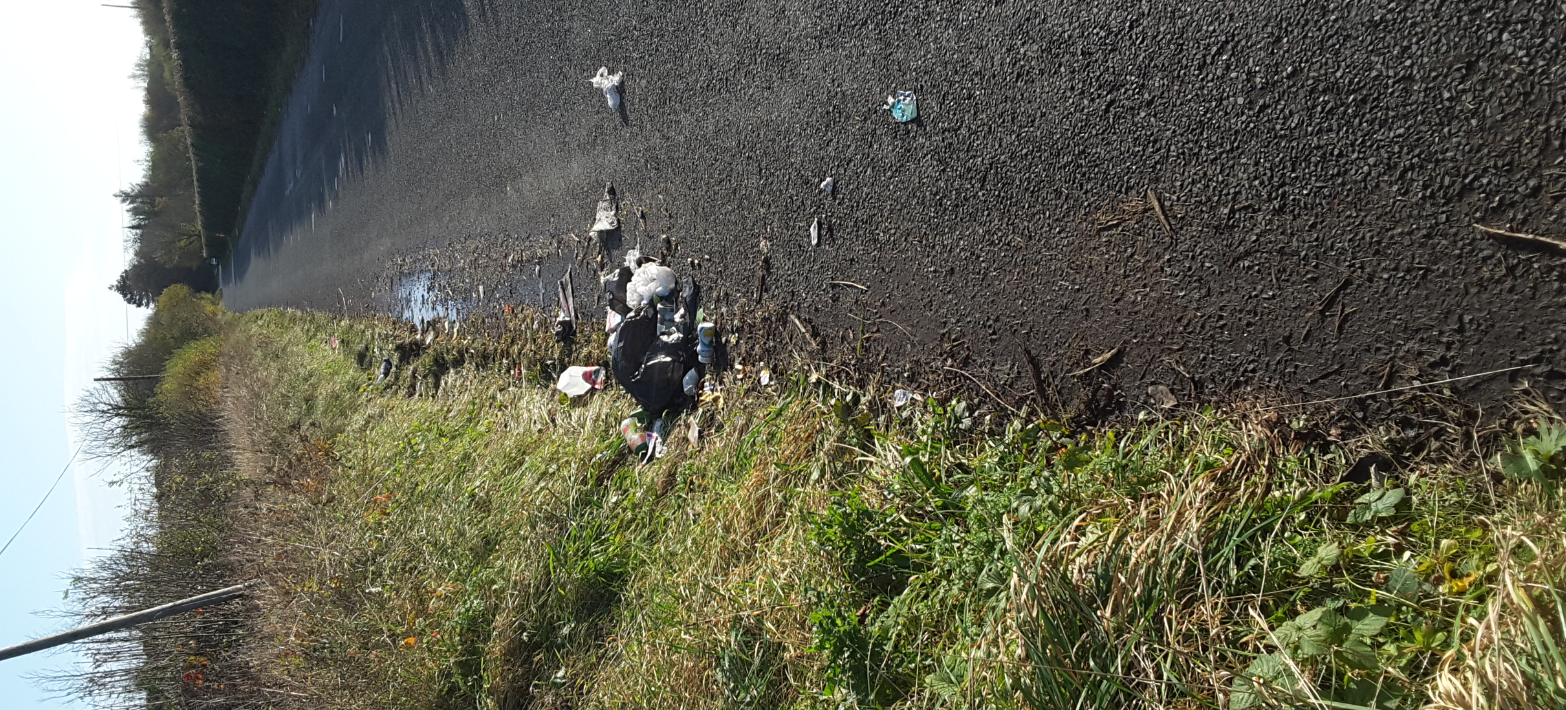 Continued growth in usage of Recycling Bring Centres
Bring Centres increased from 43 to 46
ALDI Ferrybank June – 25 tonnes
Urlingford  June – 21 tonnes
The Rower June – 5 tonnes
Bring Centre in Graig & Stoneyford  relocated 
Signage upgrades - 11no. Bring Centres
Enforcement Equip. – 10 no. CCTV 
1,775t glass & 106t of alum and steel. 
Loughboy Shopping Centre remains the busiest with 130 tonnes.
-----------------  2020   ---------------------
Continue roll-out signage improvements
Relocation / Enhancement of Inistioge 
Complete branding of Textile Banks
Climate Action Regional Office (CARO)
April 2018 – 5 year funding from DCCAE 
CARO Mandated to: 
Build on Experience & Expertise  
Coordinate and Facilitate Climate Action & Build Capacity within LA Sector
Coordinate Engagement across Various Agencies and Government Departments
Translate Sectoral Efforts to Local Level
Competitive Process – Kilkenny Co. Co. Partner Authority – April 2019  
CCAS adopted Sept 2019, 95 Actions, 116 Sub-actions up to end 2020.
Nov 2019- Senior Staff Workshop, Sub-actions increased to 235 with designated Lead Section, Lead Person, KPI – End of year report on progress
Whole Organisation Plan encompassing all Sections
Energy Usage 2020 & 2030 Targets
The Public Sector in Ireland is tasked with reducing their energy consumption by 33% by 2020 from their baseline year. 
The baseline year for Kilkenny County Council is 2009
Draft Local Authority  Energy Performance Review 2019
2030 Target 50% from base Year
The international standard ISO 50001 specifies requirements for establishing, implementing, maintaining and improving an energy management system
Control of Horses
Bye-laws 2020
Enact existing 2015 Bye-Laws
Exclusion Zone Areas – 20 Streets
Legal clarification sought
	FPN / Prosecutions
	Demarcation 

Present Draft to SPC in 9th March, subject to recommendation 

Public consultation March/April
Statistics 2020 (To-date)
Between Sept 18 & March 19        50 - 70 in City & Environs 
Reduced to 30 – 35 horses now 
28 No. of Horses Seized  
4 No. Horses Surrendered 
1 No. Horse returned 
15 sites identified in Private Ownership- seeking agreement (11)
Cost per animal Circa. €1,143 for 5 days
Low value, easy  to replaced
Control of Horse Bye-laws 2020
Dog Licence Inspection Unit
Control of Dogs Acts
DLIU commenced Mid Oct 2019 (Media Campaign)
Difference 18/19 v 19/20 = 554 v 1623
Increase of 1069 Licences circa. €21,000 over last 4 months.
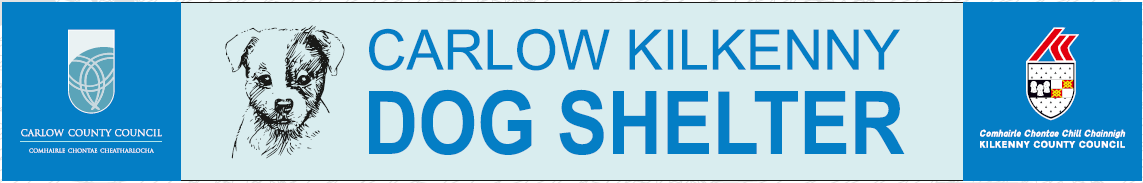 2019 Figures
517 Dogs surrendered or picked up
322 Rehomed 
192 Reclaimed 
3 PTS Due to health problem or aggressive behaviour
Service Provider / Dog Welfare & Charity Organisations 
_____________________________
Enhancement Works 2020 
(Part funded by Carlow Co. Co.)
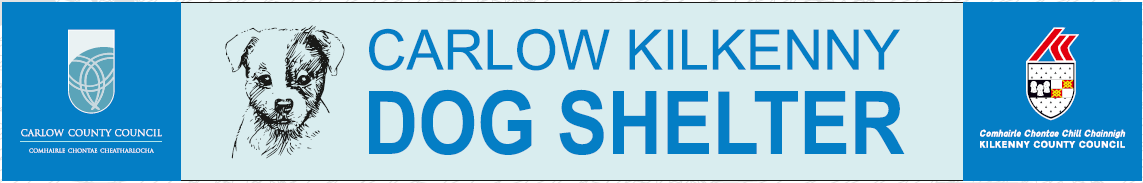 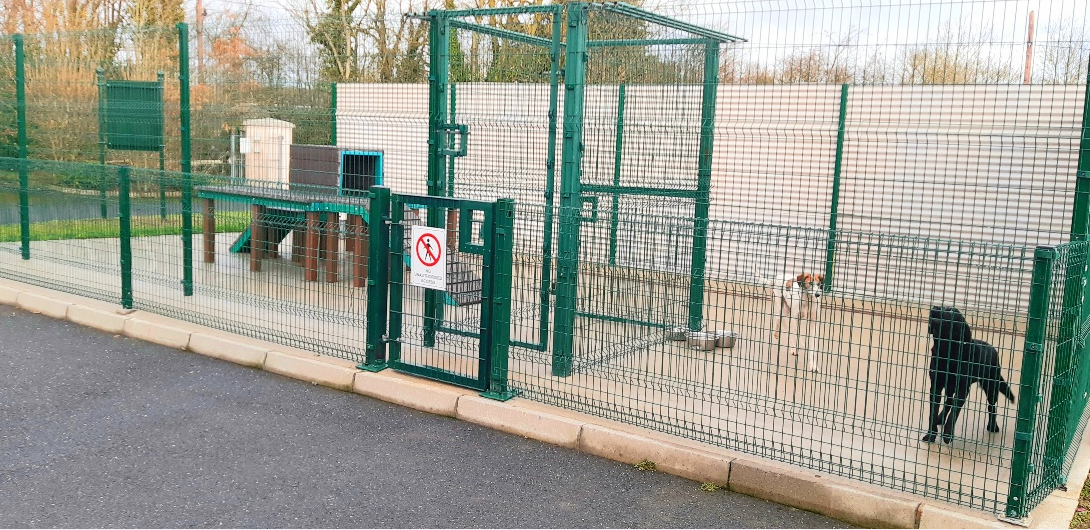 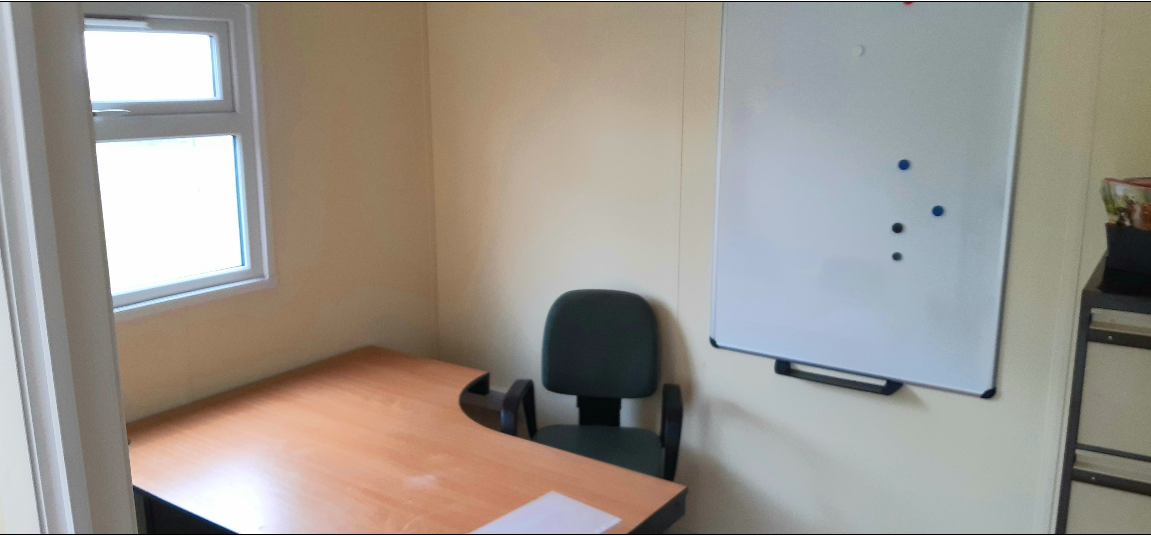 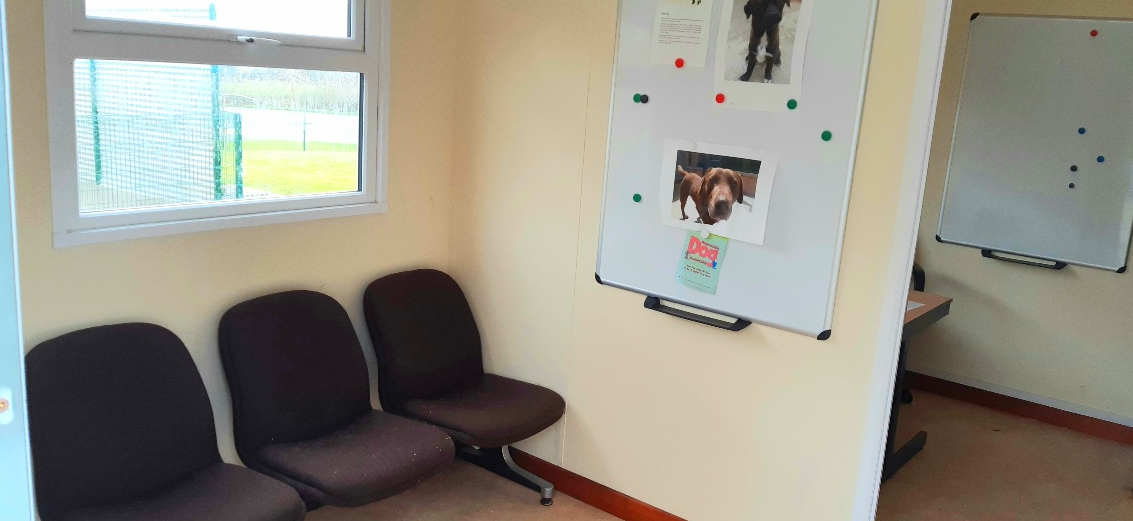 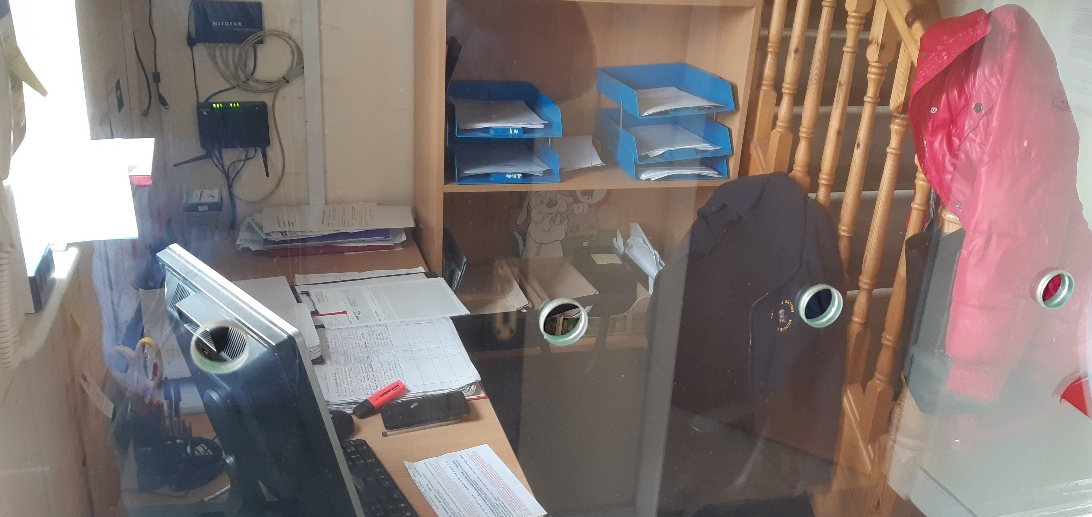 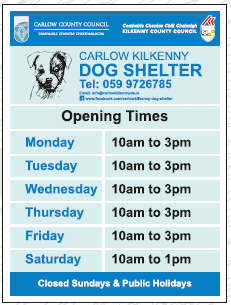 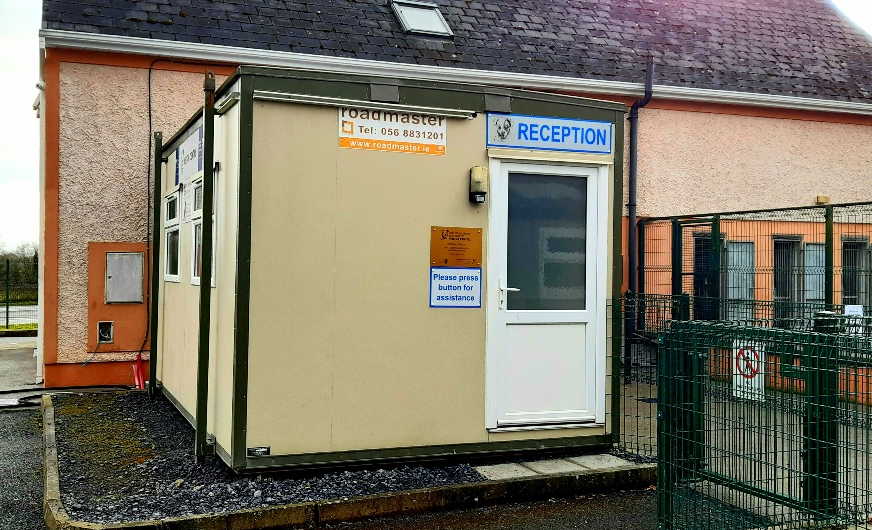 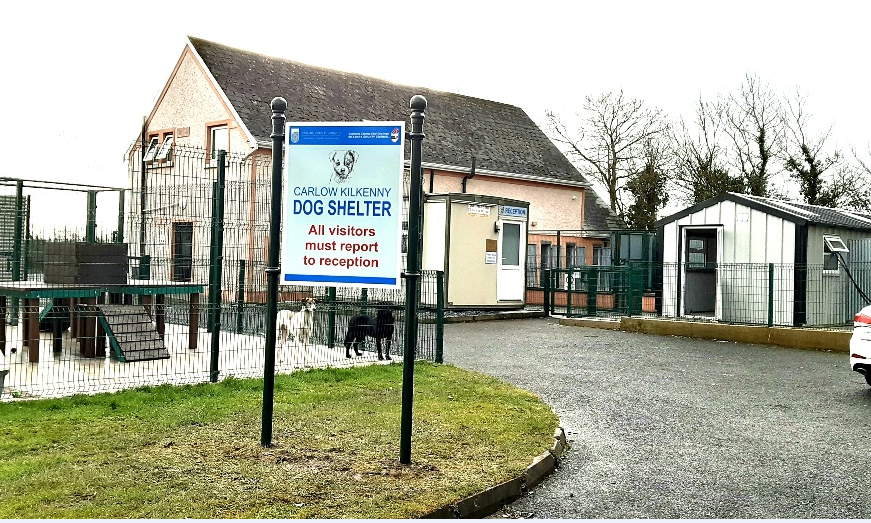 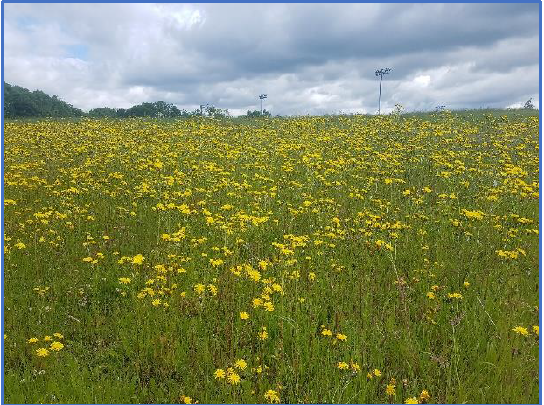 DUNMORE NATURAL AMENITY AND BIODIVERSITY PARK
17 Acre site circa. 5km from City Centre
Habitat Survey & Management Plan for Pollinators – Draft Report Sept 2019 – Good mix of habitats 
Pollinators Plan for Kilkenny
Engage consultants to develop proposal to create a natural amenity & biodiversity park-
Target – Families –young kids with bikes, walkers, runners, clubs, dog owners, schools - outdoor nature classes 
Needs to be high end design and finish to attractive visitors from City and County.
Potential future links back into city 
Funding potential - ORIS
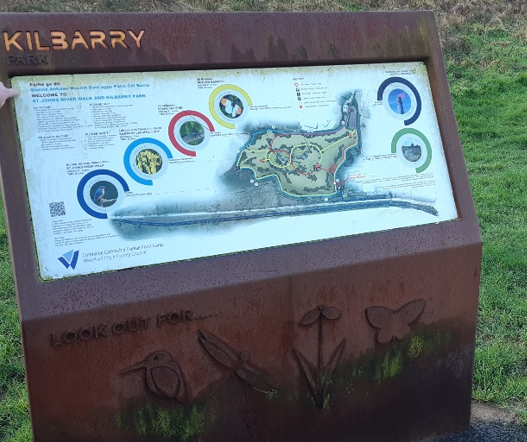 What We Do
R.M.C.E.I. Recommended Minimum Criteria for Environmental inspections

1,100 Environmental Complaints received Annually
4909 Inspections planned for 2020
Annual Reporting Back to EPA. Kilkenny Currently have an “Excellent” status
2.  Water 
Farm Inspections
Planning Inspections
Septic Tank Inspections
River Water Quality
Small Stream Risk Scores
LAWPRO & LAWCO offices
3.  Noise
Noise Action Plan
Planning restrictions
Events
4.   Air
Smokey Coal
Air Monitoring Stations
Waste 	
Litter
Packaging
Waste Collection Permits
Waste facility Permits
Tyres
End of Life Vehicles
Construction & Demolition waste
National RMCEI score “Excellent” KKCOCO used by EPA as reference Local Authority.
Enforcement.Southern Waste Enforcement Regional Lead Authority
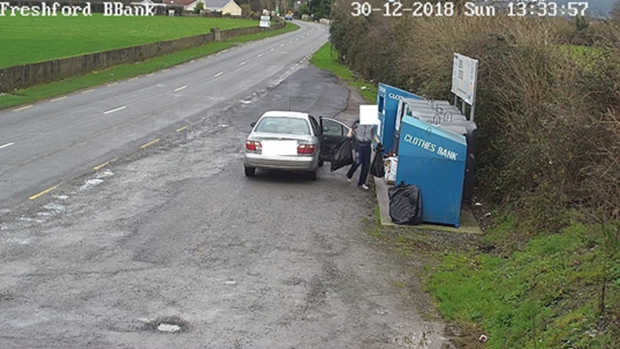 Enforcement Activity for 2019.
330 Enforcement Actions Across Waste/Water/Air/Noise
24 Fixed Payment Notices issued @ €500 each
16 sites that will investigated with a Multi Agency task force i.e. Revenue, Dept. Social Protection and an Garda Siochana
109 Litter Fines issued
9 prosecutions. 4 further cases pending.
“Wherever waste is, there’s criminality somewhere.”
Anti Dumping Funding 2019-3D Survey Drone –
Before
After
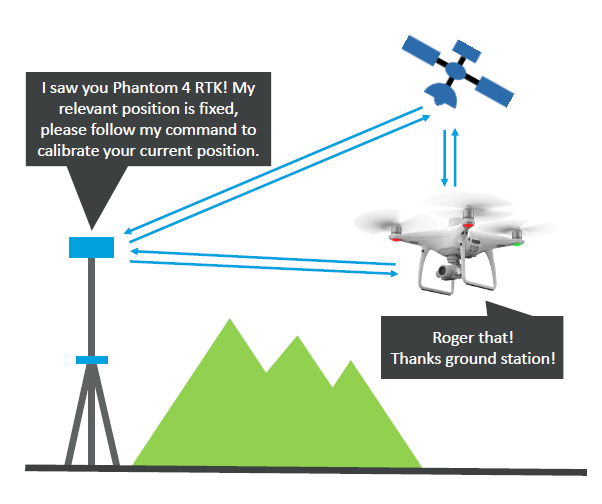 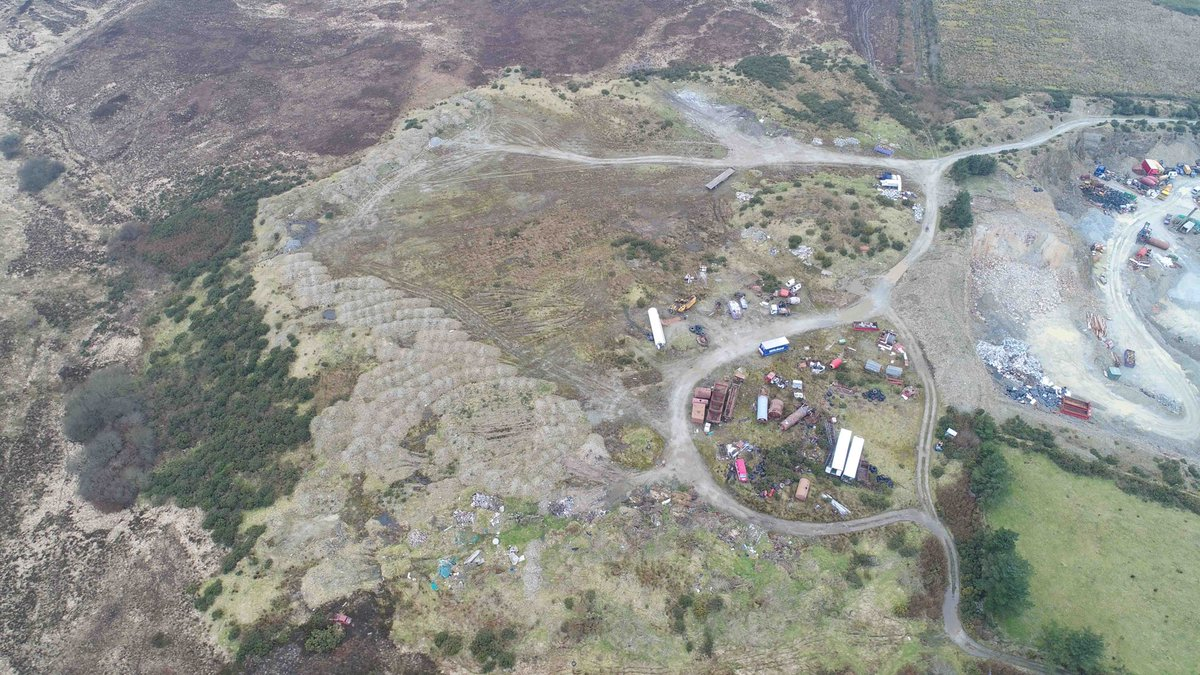 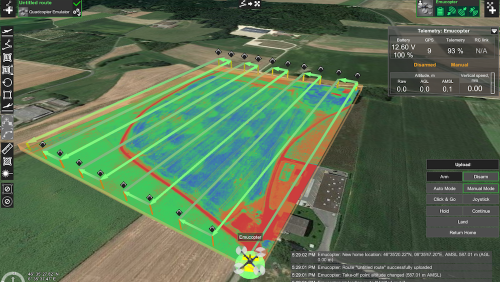 Surveying both authorised and unauthorised sites used to be very time consuming and expensive. With this new technology sites can be 3D mapped and volumes detected to incredible accuracy in very little time.
Anti Dumping Initiatives
ADI-Bikes for Africa and Kilkenny County Council Bike Scheme 2020
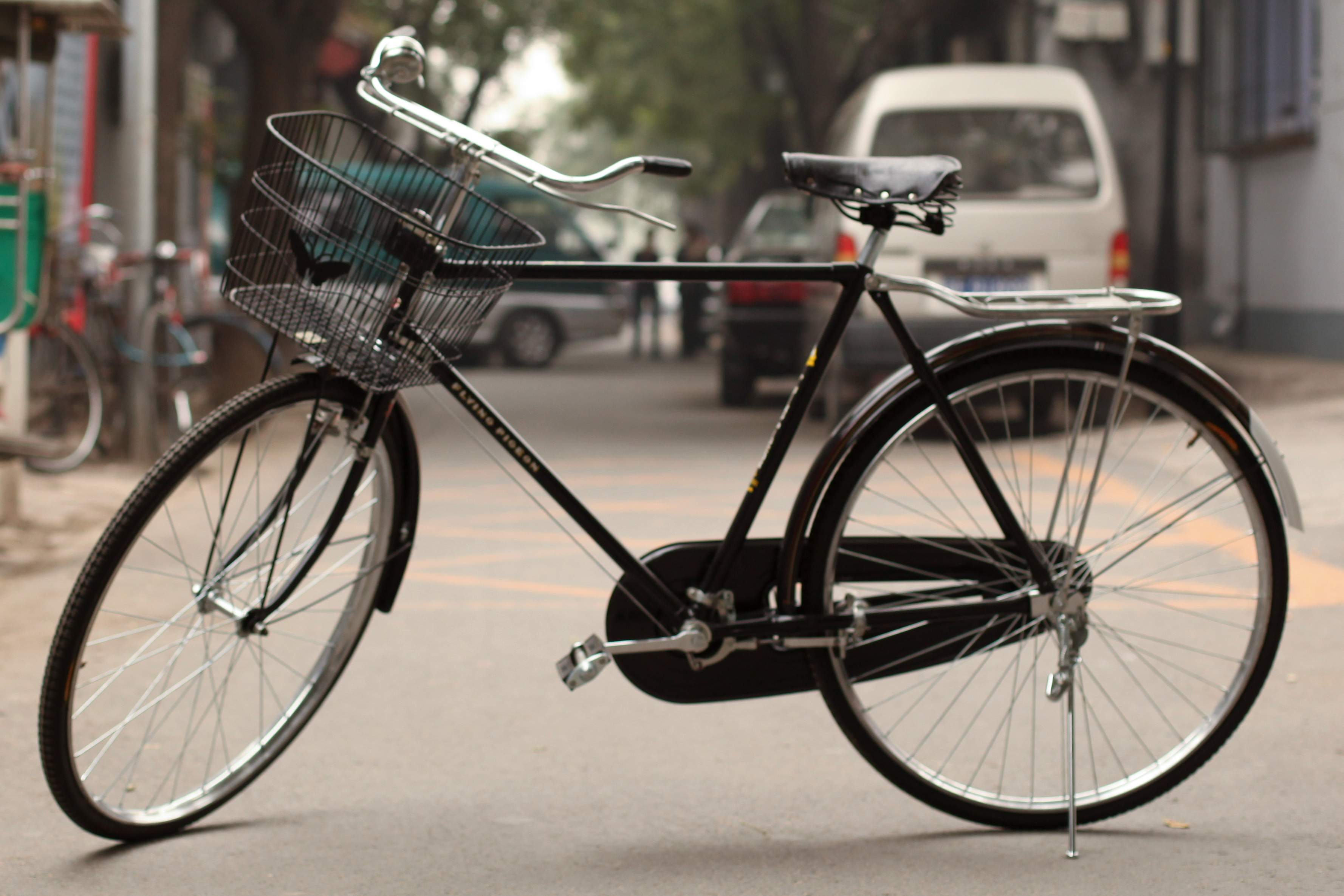 Environmental Education & Awareness
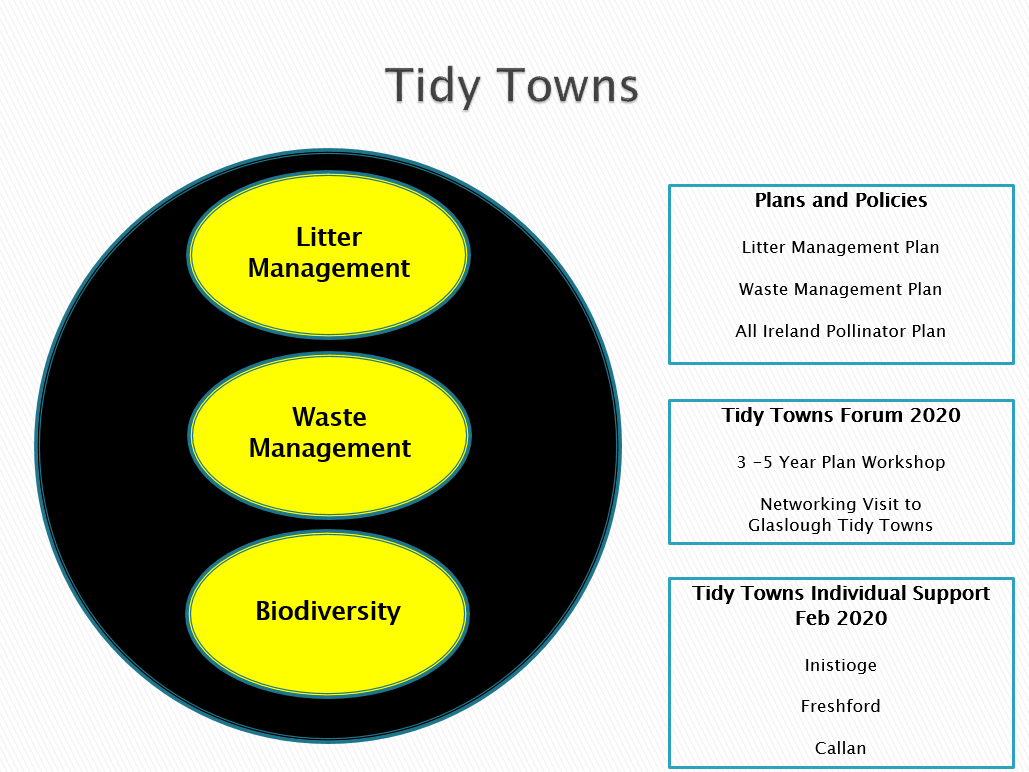 Litter Management Plan 2018-2020
Dog Friendly Walking Routes

Dog Friendly Area

Dog Fouling Campaign
   Dogs Trust – Big Scoop Campaign

County Litter Campaign (12yr-25yr)
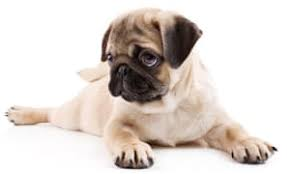 Kilkenny County Council Green Charter for Festivals and Community Events
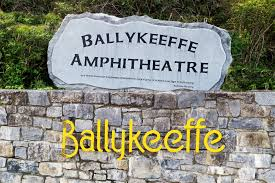 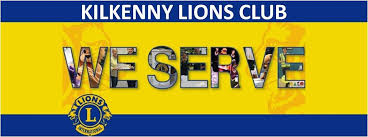 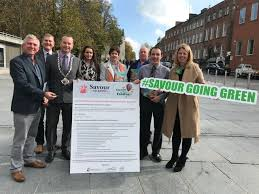 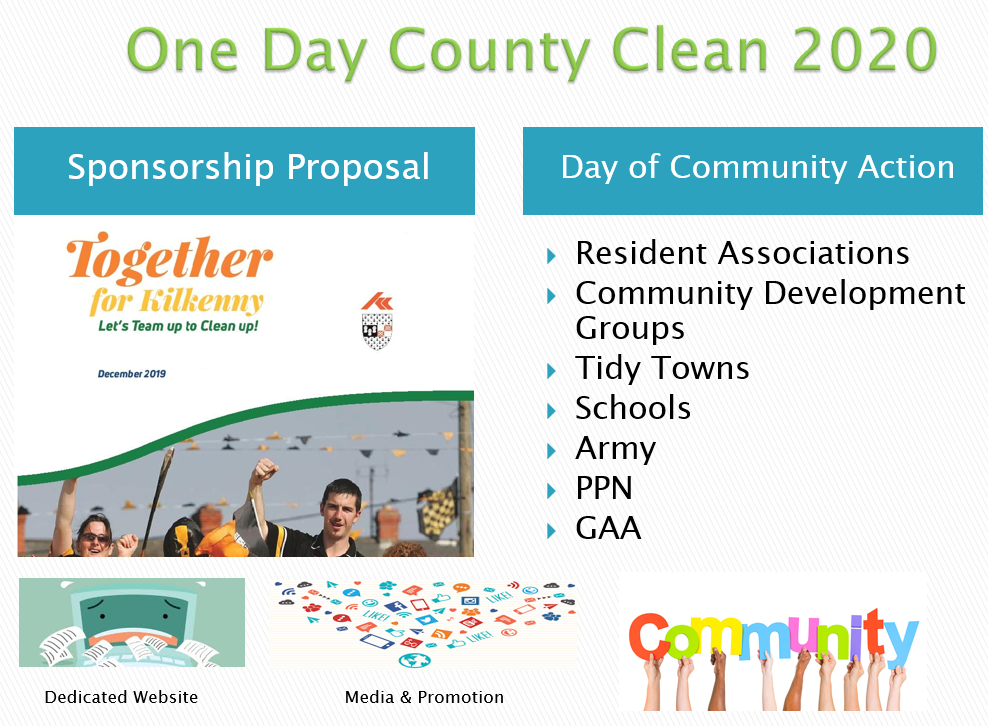